Лекция 7.2.

Принципы судебной этики
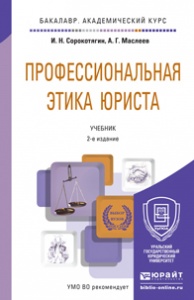 [Speaker Notes: 7.5.1.01]
Принципы судебной этики. Справедливость
[Speaker Notes: 7.3.4.02]
Принципы судебной этики. Справедливость
[Speaker Notes: 7.3.4.02]
Справедливость в юстиции
[Speaker Notes: 7.3.4.02]
Беспристрастность
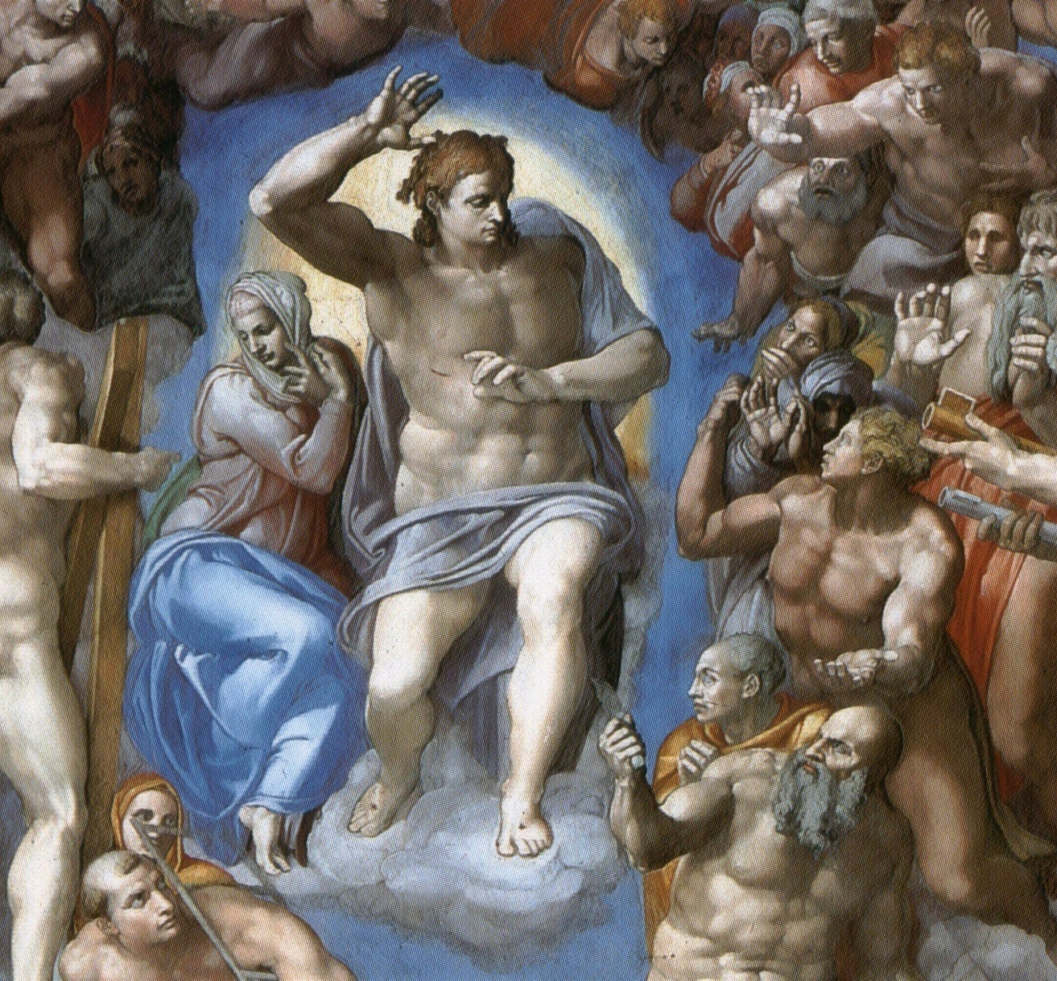 [Speaker Notes: 7.3.1.01]
Независимость
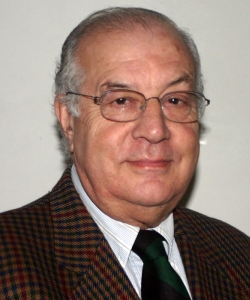 Свободное сообщество и свободные люди не могут существовать без компетентных и независимых юристов.
Без независимых юристов не может быть беспристрастных судей.
Независимость — это квинтэссенция юридической деятельности.
Р. Муллерат,
президент Совета коллегий адвокатов и юридических обществ Европейского Союза
[Speaker Notes: 7.3.3.02]
Независимость
Статья 120 п. 1

Судьи независимы и подчиняются только Конституции Российской Федерации и федеральному закону.
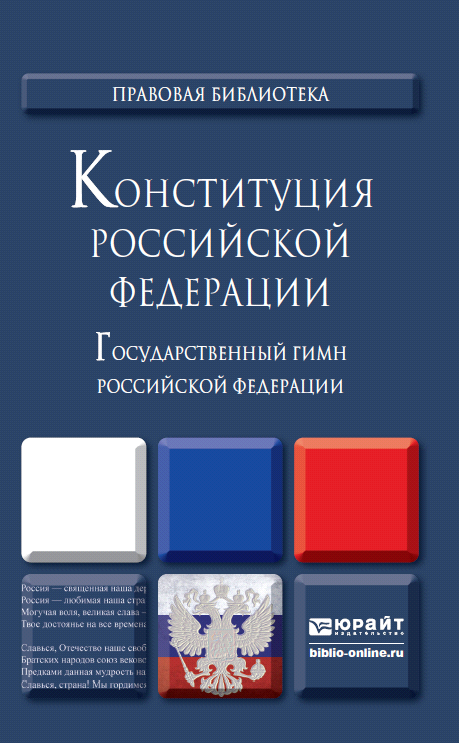 [Speaker Notes: 7.3.3.02]
Подробнее
расскажет базовый учебник
§ 7.2

Сорокотягин И. Н., Маслеев А. Г. Профессиональная этика юриста : учебник для академического бакалавриата. 2-е изд., пер. и доп. М. : Юрайт, 2015.
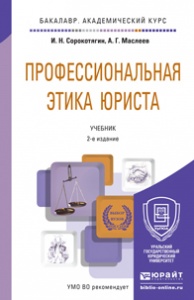 [Speaker Notes: 7.5.1.01]